IEEE Aerospace Electronic SystemsVP Publications
Luke Rosenberg

2025 AESS Officer Strategic Planning Meeting
28 February – March 1, 2025
Big Sky, Montana, USA
Outline
Recent Accomplishments
Pending Action Items & Next Steps
Current Challenges & Issues
Short-Term Goals (Select 1-3 for this Year)
Long-Term Goals (Select 1-3 for 5+ Years)
Recent Accomplishments
Transition to author portal for TAES and MAES
TAES 
Handled 4158 papers in 2024!
New structure defined and working with ScholarOne to ensure changes can be reflected online. Some costs involved in customising content.
Next step is to fill new positions.
MAES
Website updated with new tutorial and special issue pages.
Advertising strategy developed – working with IEEE (Tim Warder) who liaises with the advertising sales partner (Wiley)
No cost to AESS to pursue advertising
TAES structure update
Editor-in-Chief (EiC)
5 Associated Editor-in-Chiefs
3 Thematic Area AEiCs 
Radar, signal processing and electronic warefare 
Guidance and control and intelligent systems 
Communication, tracking and sensor fusion
2 Journal AEiCs to help EiC with the editorial duties within the journal including awards, complaints, etc.
Senior Editors (SE) from each technical area – could be multiple
Associate Editors under each SE
Detailed slides at end of pack
MAES advertising strategy proposal
Objectives
Consider advertising that is relevant and meaningful to the IEEE MAES audience, and reinforces its premium, authoritative voice and brand positioning in the marketplace. There must be a relevance to the AESS community.
There should be a maximum of 3-4 advertisements in each edition.
Sponsors of conferences will have free advertisement if they meet the criteria: P*S > USD$10K, where P is the AESS financial sponsorship percentage and S is the sponsorship amount. 
Maintain premium pricing and revenue that contributes to the operating costs of the magazine and society’s operations, but certainly not at levels that might conflict with maintaining and building the magazine’s brand, voice and audience.
Proposed Operating Model
Gain agreement with relevant stakeholders and the AESS board of governors on these parameters.
The Media Group Advertising team will work closely with the IEEE sales partner, Wiley, to identify potential advertisers that fit the above criteria.
A position will be created on the Board of Governors to match conference organisers with the Media Group Advertising team.
Vet specific opportunities that are identified by the sales team with the magazine editorial team to ensure alignment with editorial and business objectives on an ad hoc basis.
Online link
Pending Action Items & Next Steps
All outstanding actions completed

AESS member publication cost
TAES journal cost to be removed for AESS members from 2026.
Would also like to make conference proceedings free for AESS members from 2026.
2023: 235 @ $20 (AESS member non-student) = $4700
2024: 265 @ $20 (AESS member non-student) = $5300
[Speaker Notes: List provided by Operations Manager via email
Review of outstanding action items and next steps]
2025 Short-Term Goals
Goal 1 - TAES improvements
Establish the new TAES structure by filling positions and updating the ScholarOne backend.
Complete the operations manual with the updated changes.
Funding required to implement ScholarOne changes.
Goal 2 – MAES improvements
Implement the new MAES advertising strategy.
Update the MAES review process in ScholarOne to separate tutorial and paper reviews.
Funding required to implement ScholarOne changes.
Goal 3 - Establish a publication liaison on the BoG conference committee. 
Coordinate MAES advertising.
Promote special editions / sections at AESS sponsored conferences.
[Speaker Notes: What is the most important goal you want to achieve in 2025?
Select 1-3 for this year
What do you need in terms of resources and support to accomplish this goal?]
Long-Term Goals
Goal 1
Ensure new TAES process is working and EiC workload is reduced.
Hold a second TAES SE in-person meeting in 2026 to assess how the journal changes are progressing and discuss and further changes that may be required.
Goal 2
Grow the OJSE journal to > 20 papers / year to get an impact factor.
Create more focused special editions i.e. digital twinning
Goal 3
Increase the number of special editions / sections for all journals and make them complimentary open access.
[Speaker Notes: 1-3 goals that relate to the vision for your area for the next 2-5 years.]
Current Challenges & Issues
OJSE – need to find capture author interest.
Special issues / sections – not many authors proposing these. Suggest greater connections through AESS sponsored conferences.
Running another SE meeting in 2026 will cost $$
[Speaker Notes: What are the blockers or challenges that are preventing you from accomplishing the short and long-term objectives?]
TAES editorial process and structural change
Prepared by Gokhan Inalhan
TAES editorial process and structural change
Thematic area (collection of technical areas) creation
EiC – AEiCs (thematic leads)  - SE (technical area leads) – AE structure and workflow process
Assignment of multiple SEs for high volume tracks
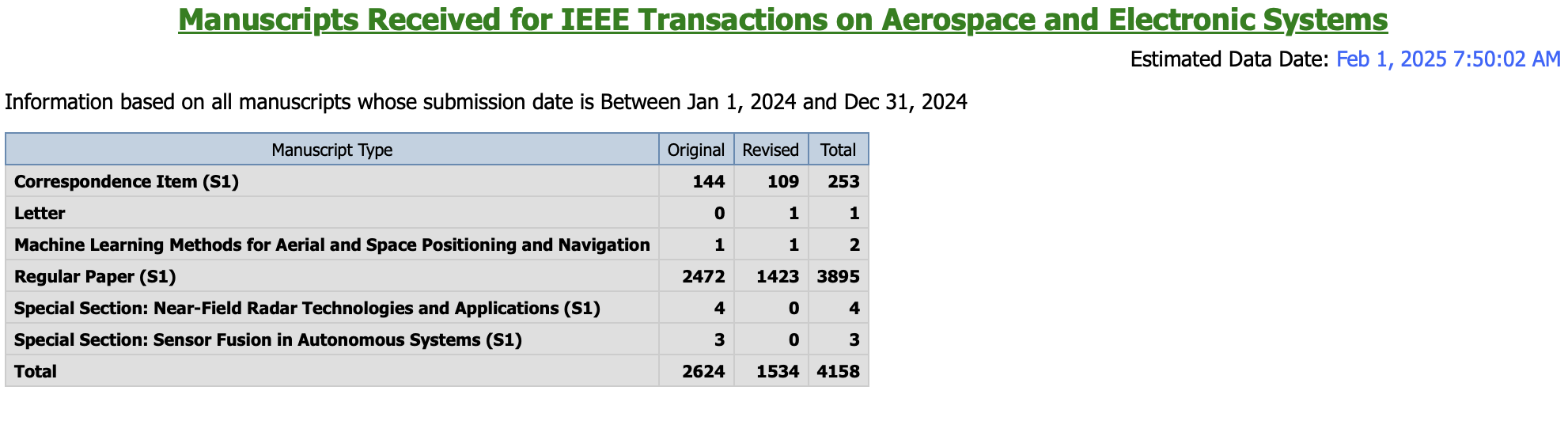 Radar, SP and EW Thematic Area
Radar
Signal Processing
Electronic Warfare
GNC and Intelligent Systems Thematic Area
G&C
Navigation
Space Systems
Intelligent System
Autonomous Systems
Fault-Tolerant Systems
Avionics Systems
Aerospace Information Systems
Communication and Sensor Fusion Thematic Area
Communication Systems and Networks
Target Tracking and Multisensor Systems
Networked Sensor Systems
Electro-optic and Infrared Systems
Energy Conversion Systems
Editorial Board Structure
VP of Technical Publications overseeing the process
Editor-in-Chief
5 Associated Editor-in-Chiefs
3 Thematic Area AEiCs elected by nomination/self nomination within the SEs of the thematic area and by EiC
Thematic Area AEiC is elected by the SEs of the thematic area. In case of tie-breaks, further consultation with EiC can be made.
EiC has the ability to decide on stepping down of an AEiC and to request re-election based on not-adequate performance of an AEiC.
2 Journal AEiCs selected by EiC from SEs and AEs or if needed from candidates outside TAES to help him with the editorial duties within the journal including awards, complaints, etc…
SEs (and potentially multiple SEs based on need basis) from each technical area
New Envisioned Editorial Process Structure - I
Admin Completes Checklist
EIC Assigns Appropriate Thematic Area AEIC
AEiCs should not be doing SE duties as well as they would be acting impartial and as EiCs within their thematic area
AEiC assigns SE
EiC can assign SE directly as well if needed
EiC is automatically added in any conversation opened within the journal for him/her to be able to follow/audit internal process if needed
Automatic/desk reject decisions can be issued by EiC. AEiCs can issue desk reject decisions if that option is given by the EiC to the AEiC. AEiC should stay impartial within the internal consultation and act as an EiC of the thematic area to be able to make such automatic/desk reject decisions. In such cases AEiC should ask the SE and AEs to come to consensus while staying impartial as to be able share the consensus.
SE assigns AE
New Envisioned Editorial Process Structure - II
AE handles reviews
AE gives his/her decision recommendation to SE
Internal process of decision V&V : SE checks to ensure that the recommendation and the reviews are of high quality and does not have self citation requests, foul language and inappropriate requests/comments
SE passes high quality AE decision recommendation to EiC and AEiC for the EiC to confirm the decision
EiC confirms the final decision as per the fact that the EiC is the ultimate responsible for the decision.
We should want to have a mechanism in which AEiC can confirm the final decision if that option is given by EiC to AEiC
Journal AEiCs
This will reduce additional workload to the EiC
It will make the EiC system robust as EiC might be sick and leave one of the journal AEiCs in charge